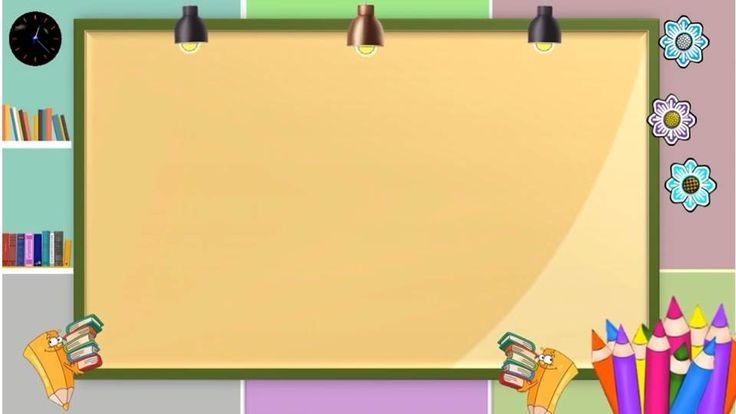 UBND QUẬN LONG BIÊN
TRƯỜNG MẦM NON ĐỨC GIANG
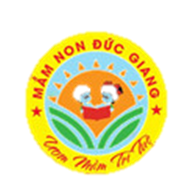 LĨNH VỰC PHÁT TRIỂN NHẬN THỨC
Đề tài: Dạy trẻ so sánh số lượng trong phạm vi 3
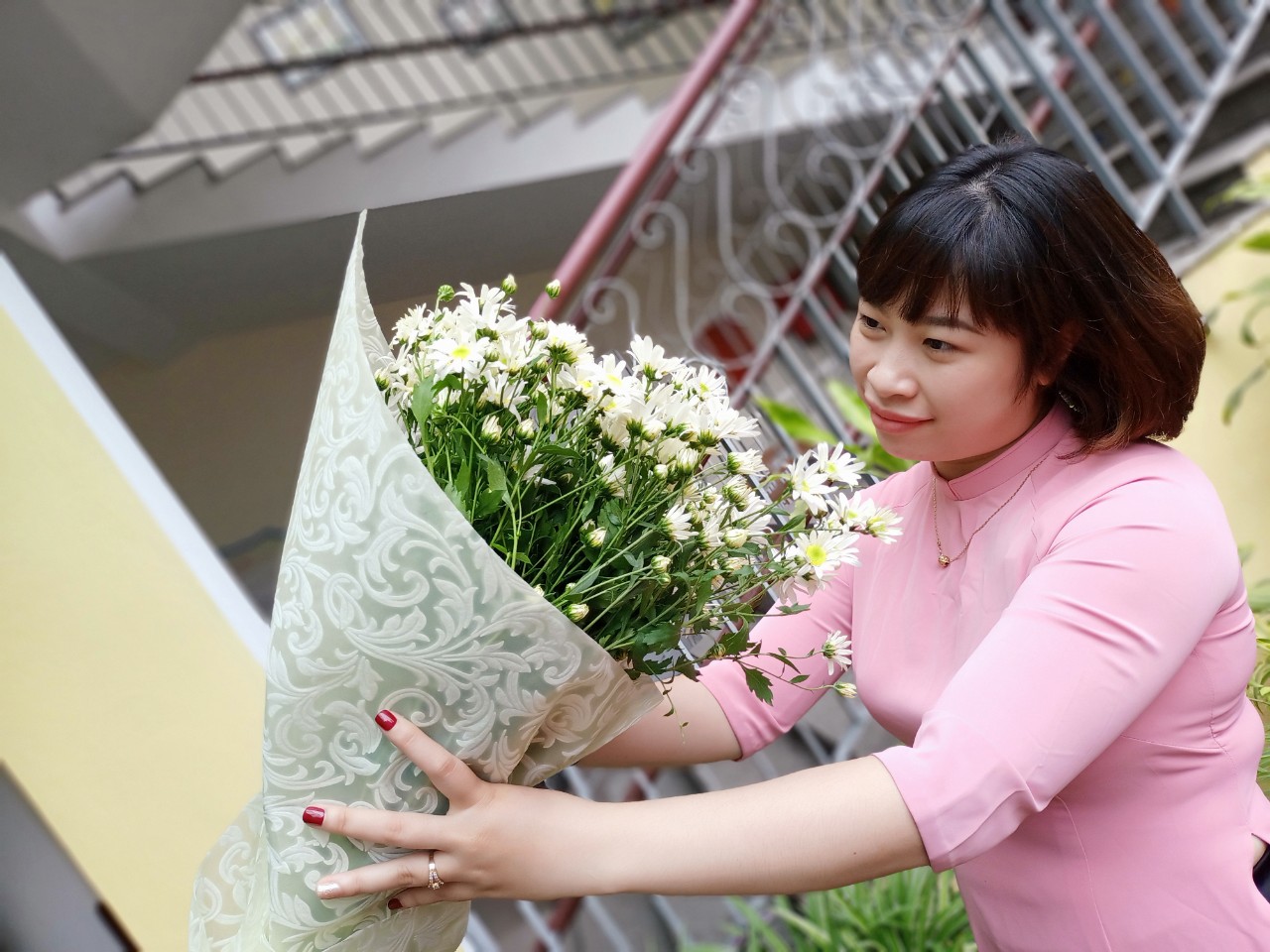 Giáo viên: Nguyễn Huyền Nga
Lứa tuổi: 3 – 4 tuổi
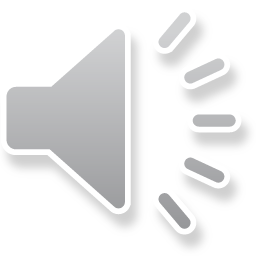 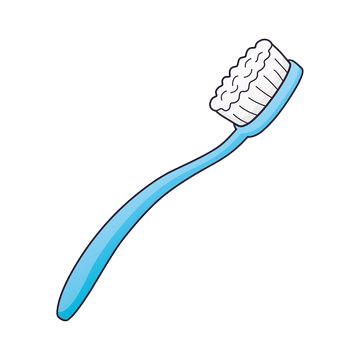 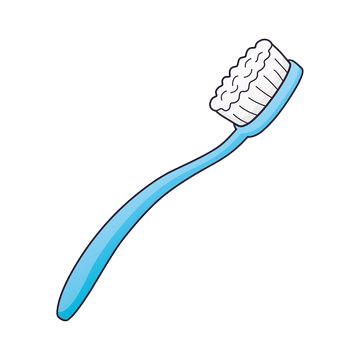 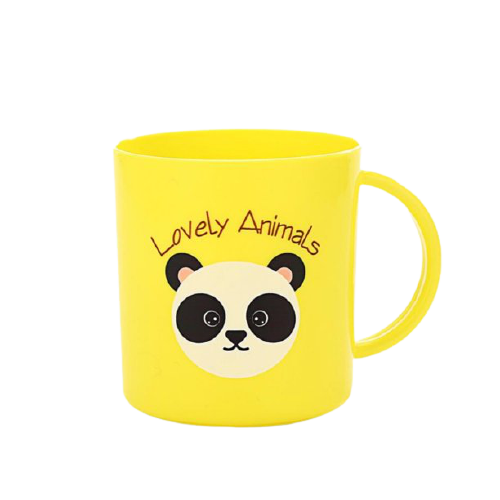 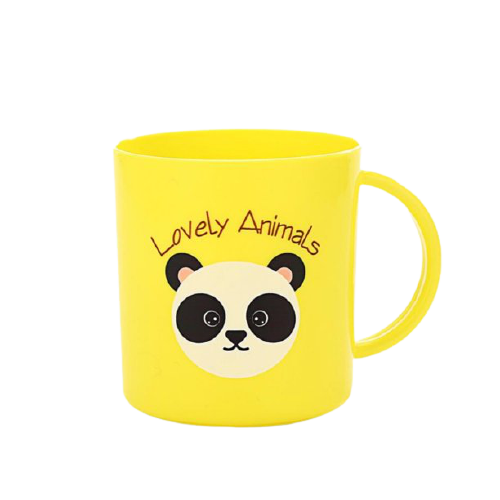 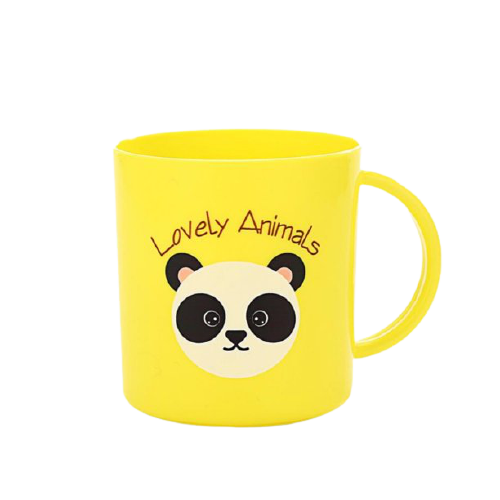 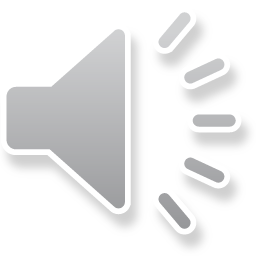 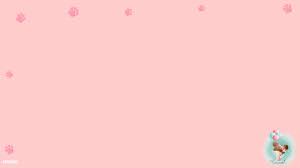 Số bàn chải ít hơn số cốc
Số cốc nhiều hơn số bàn chải
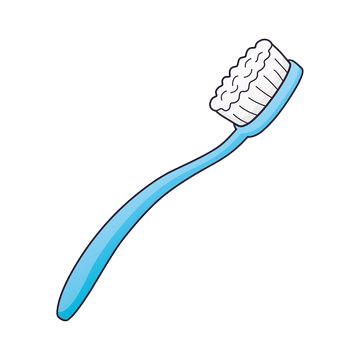 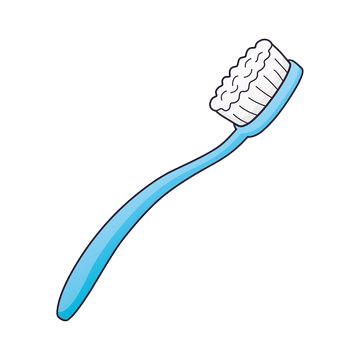 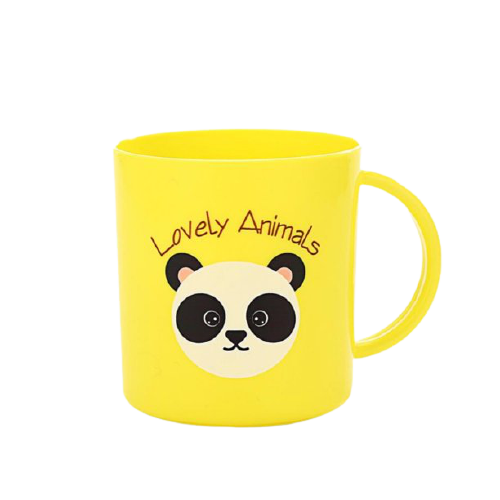 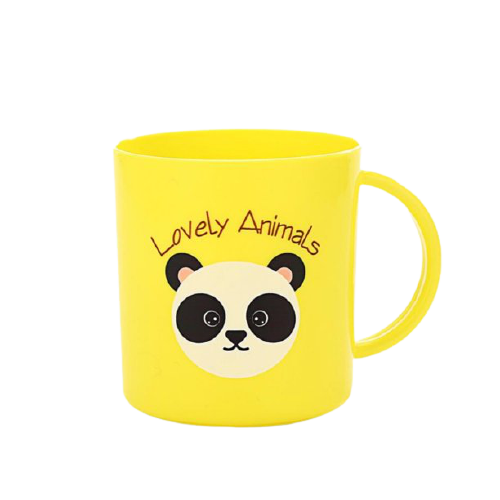 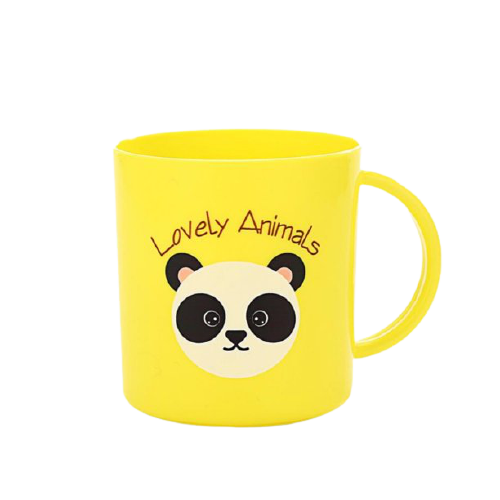 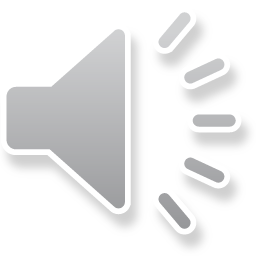 Trò chơi
Nhanh tay nhanh mắt
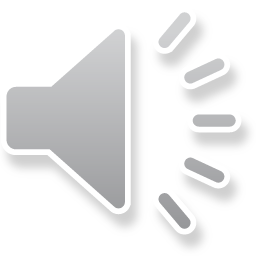 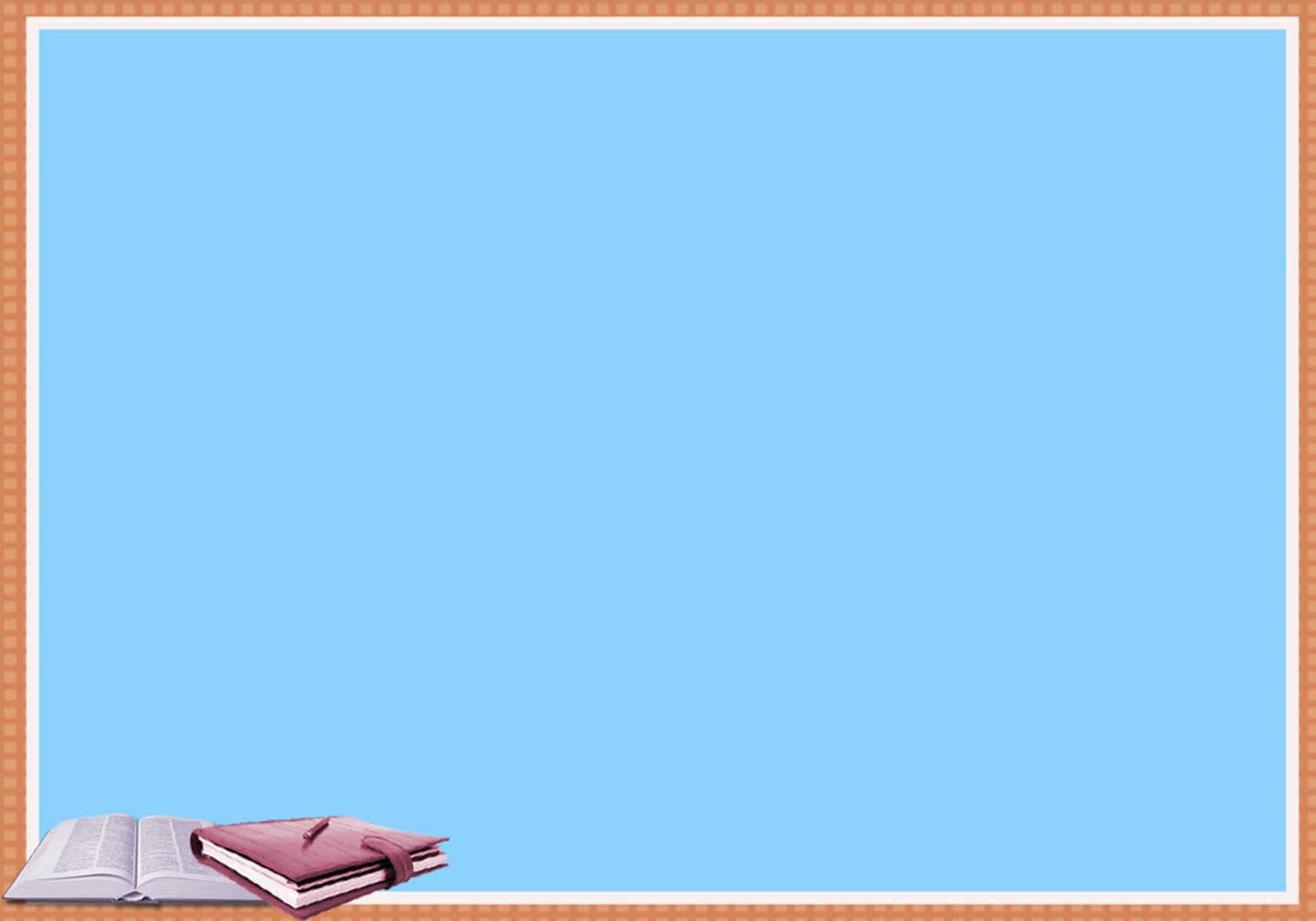 Nhóm đối tượng nào có số lượng nhiều hơn?
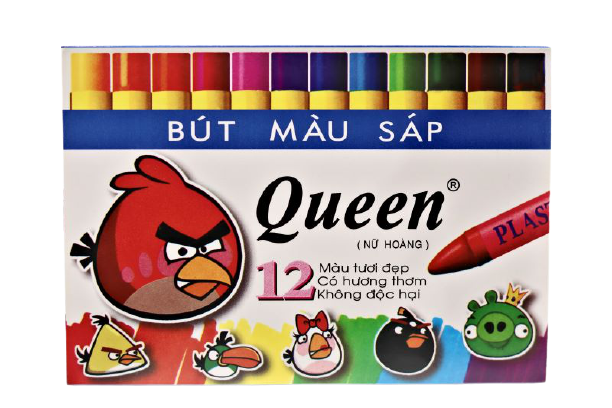 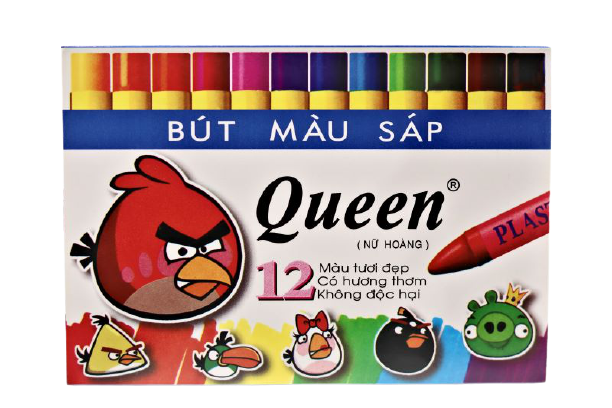 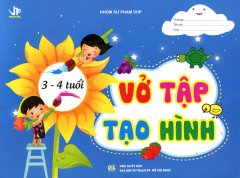 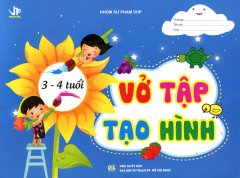 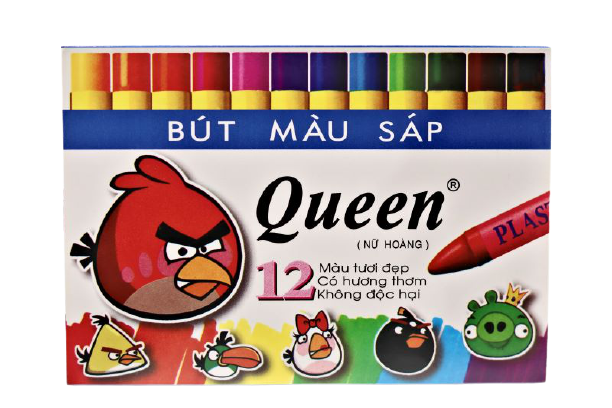 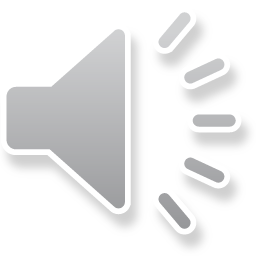 Nhóm đối tượng nào có số lượng nhiều hơn?
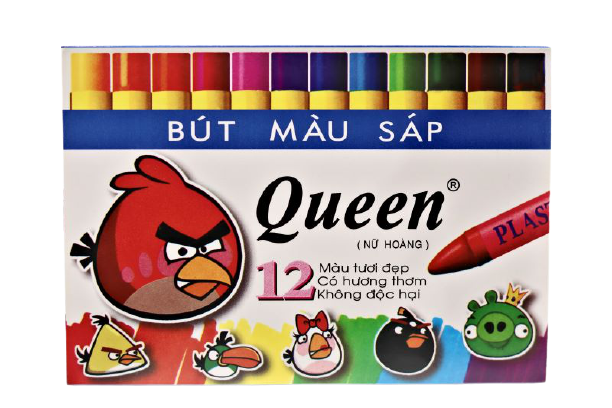 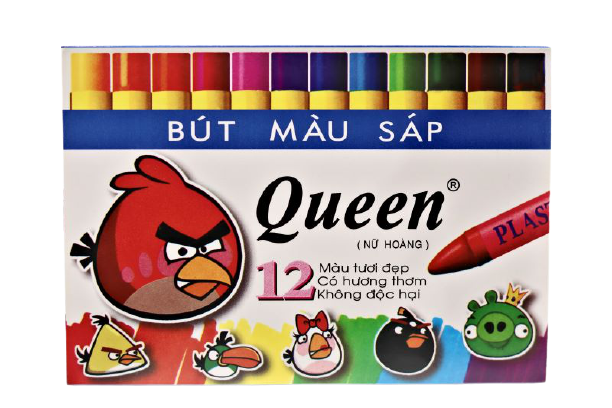 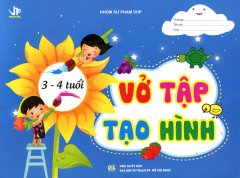 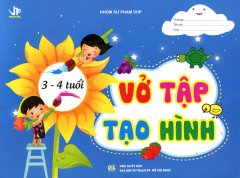 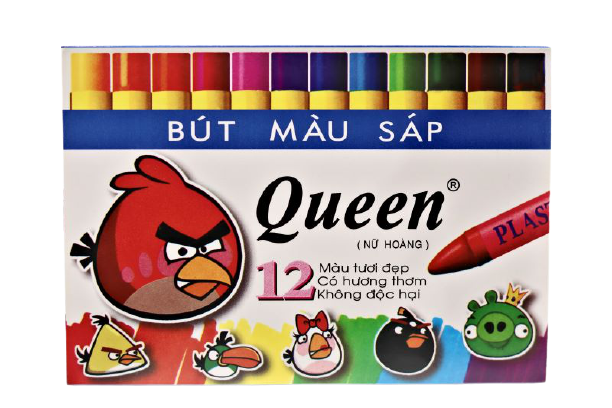 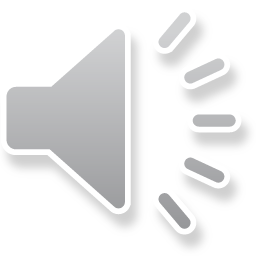 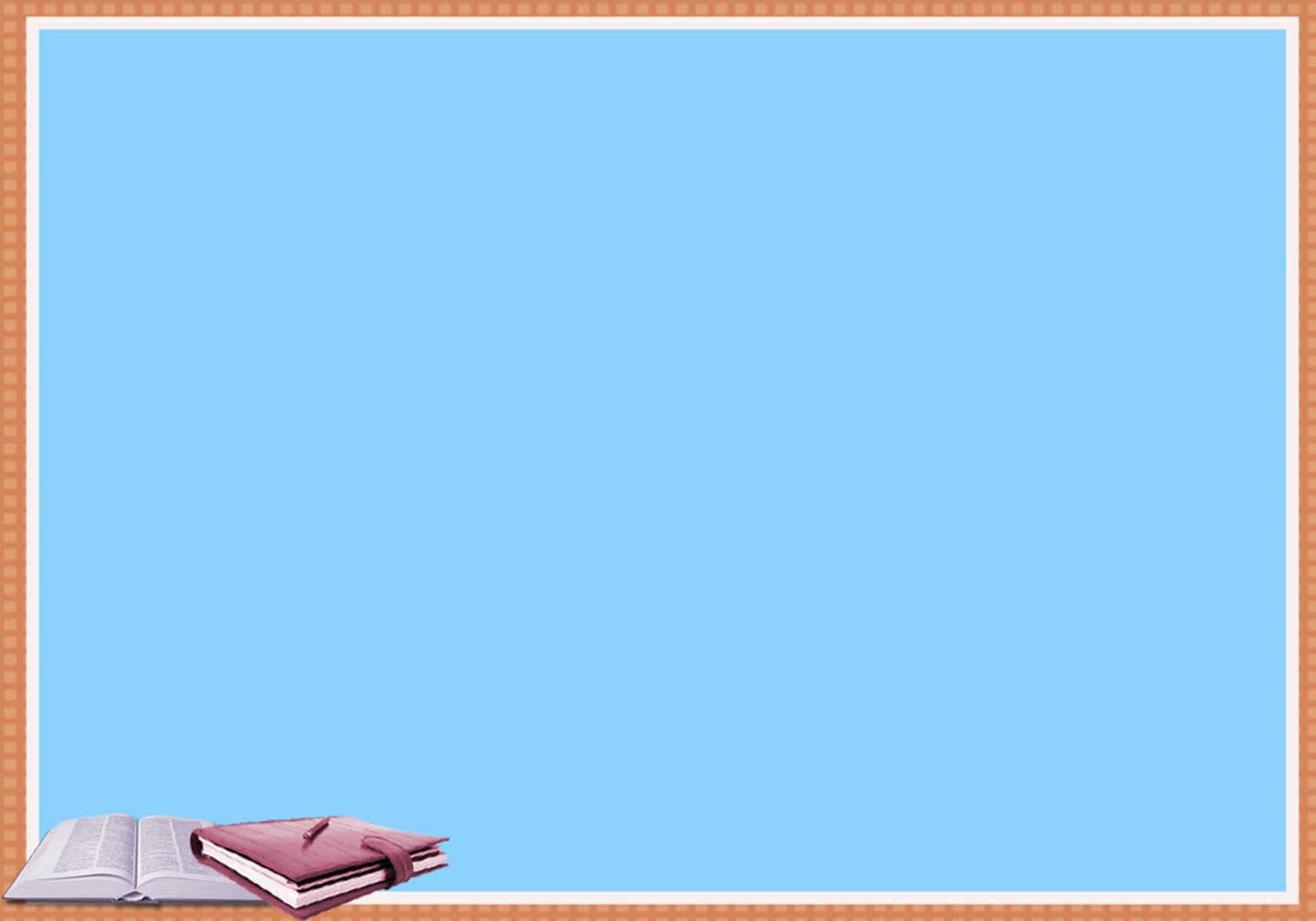 Số hộp bút màu nhiều hơn
Số vở tạo hình ít hơn
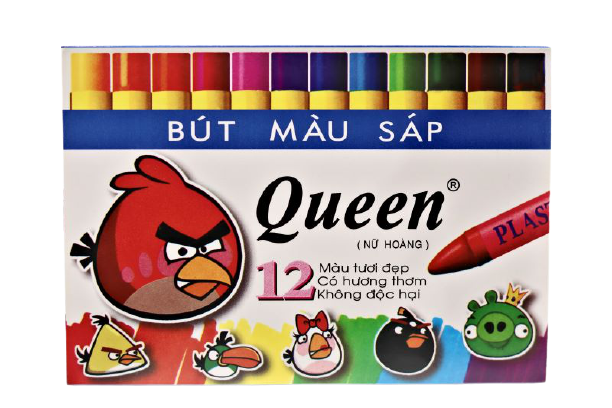 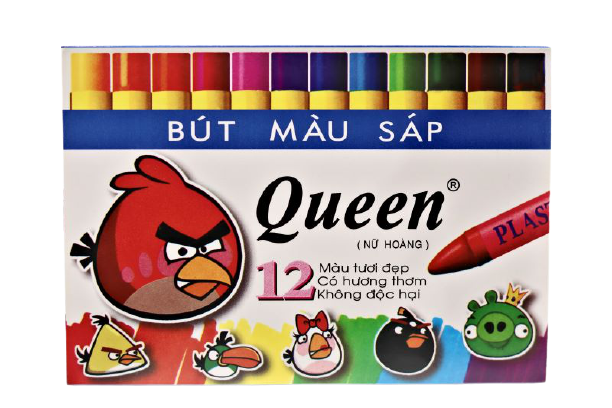 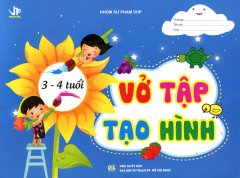 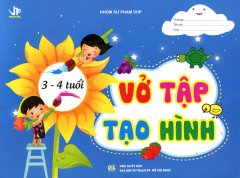 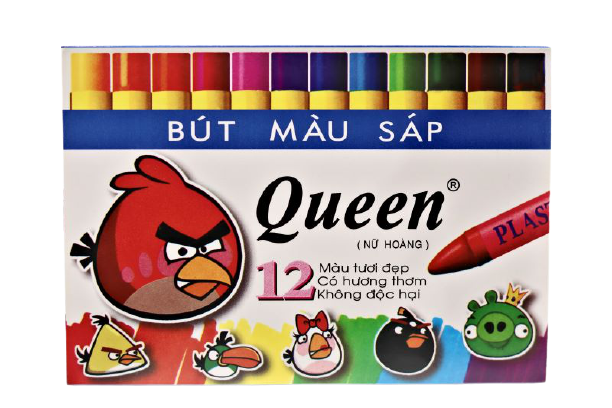 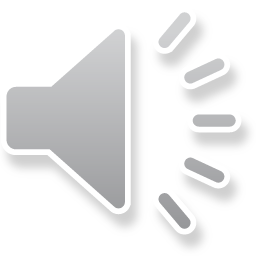 Nhóm đối tượng nào có số lượng ít hơn?
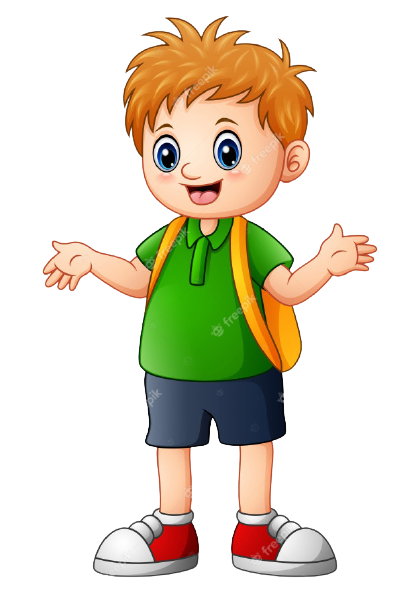 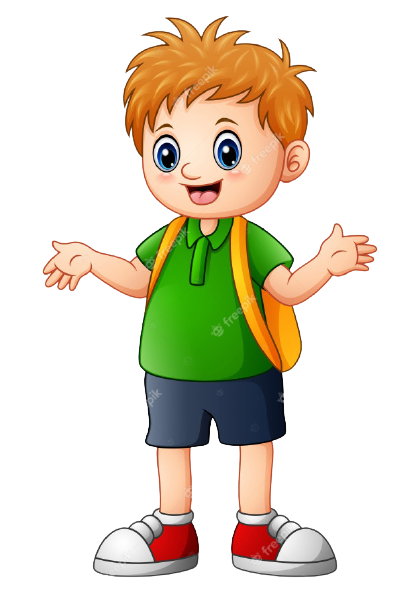 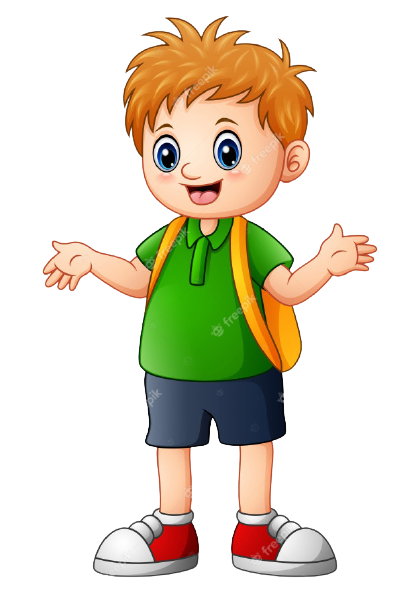 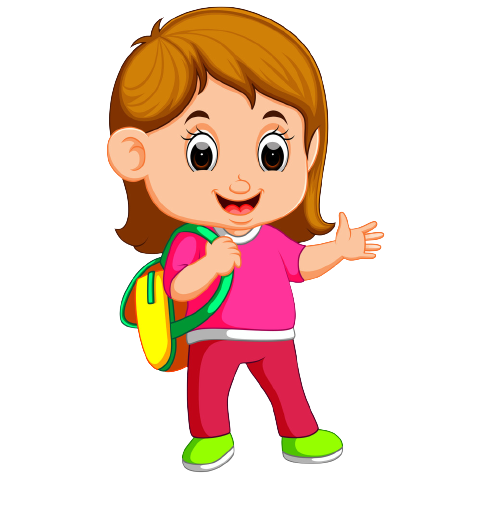 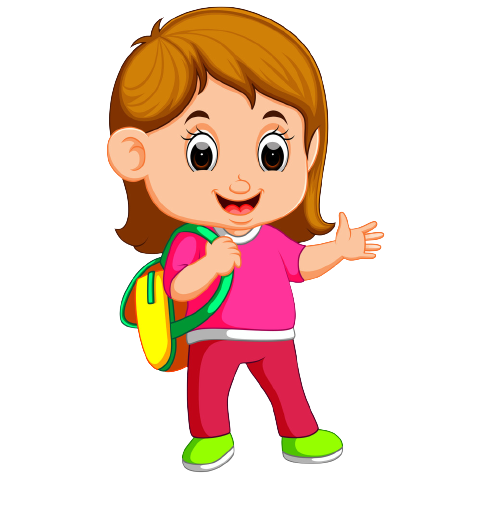 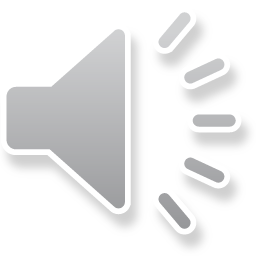 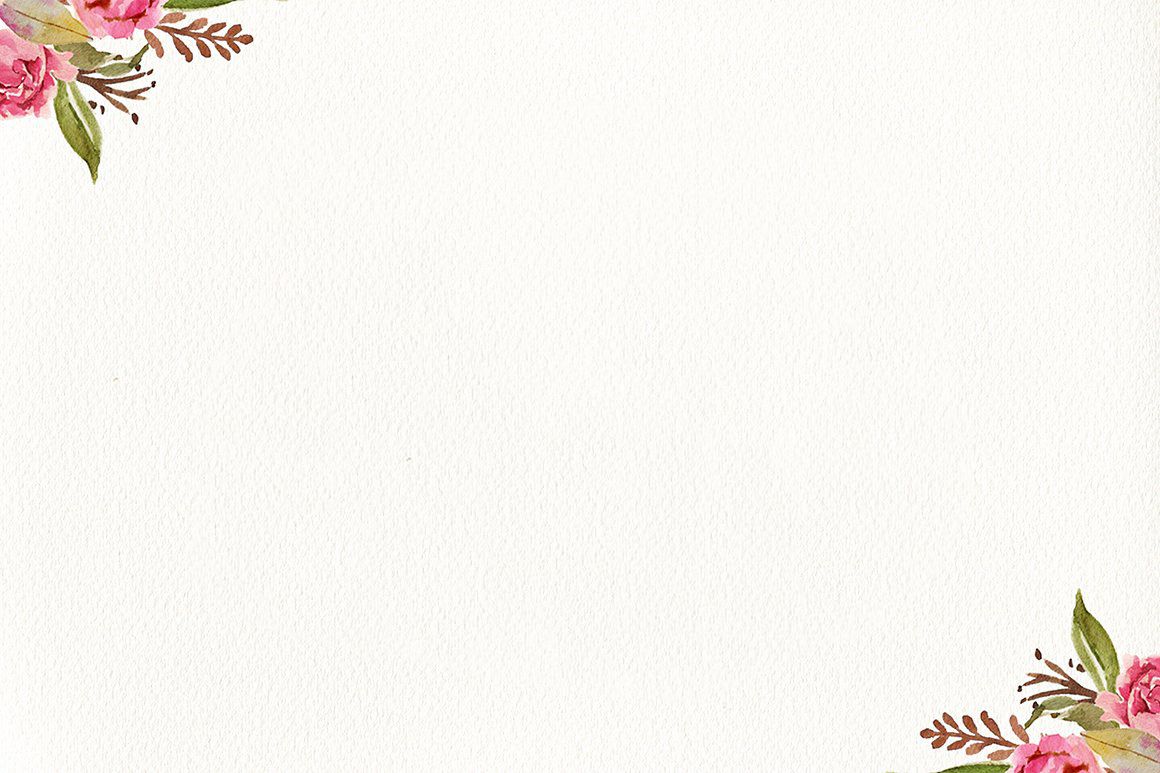 Số bé gái ít hơn
Số bé trai nhiều hơn
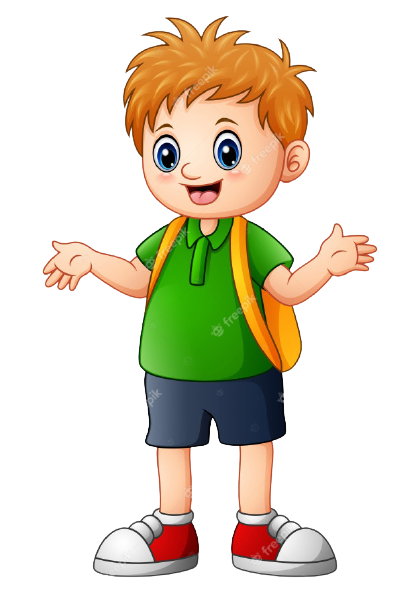 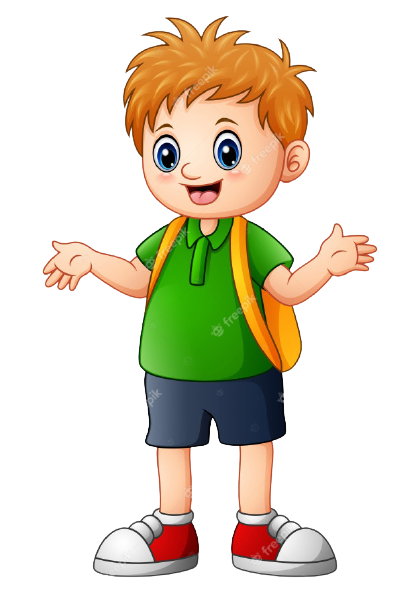 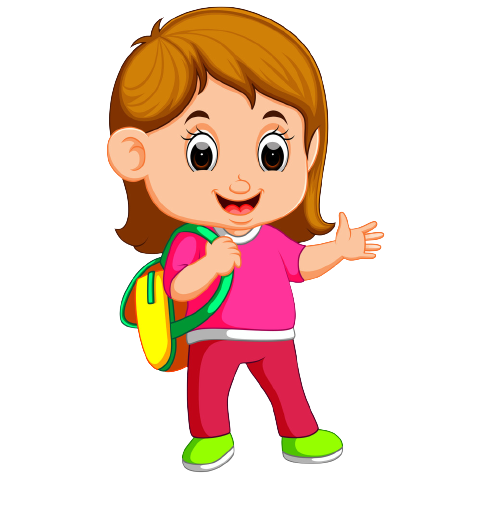 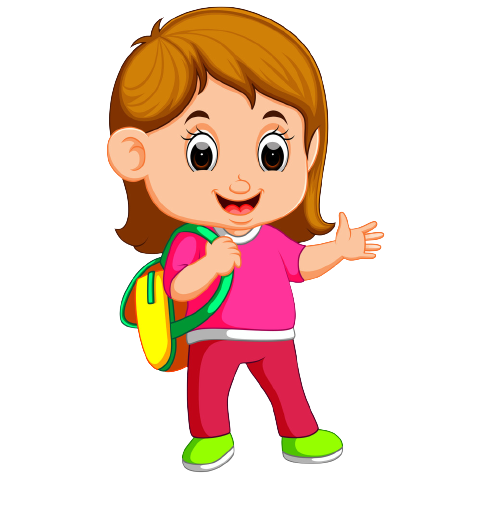 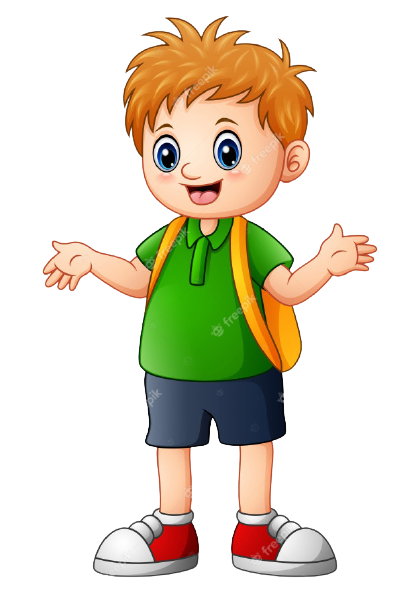 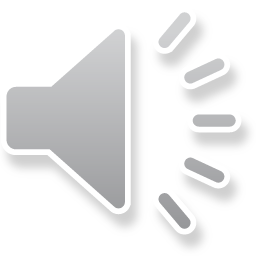 Tìm đối tượng ít hơn số lượng chấm tròn
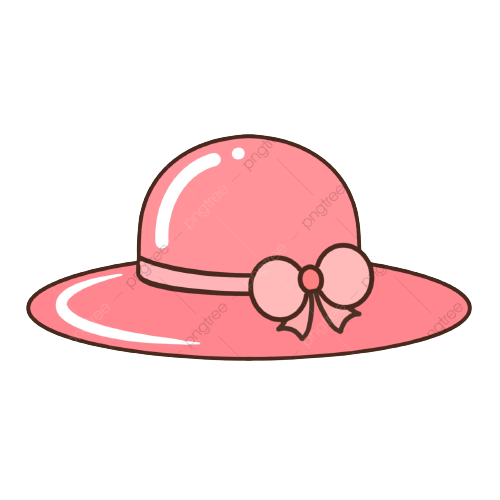 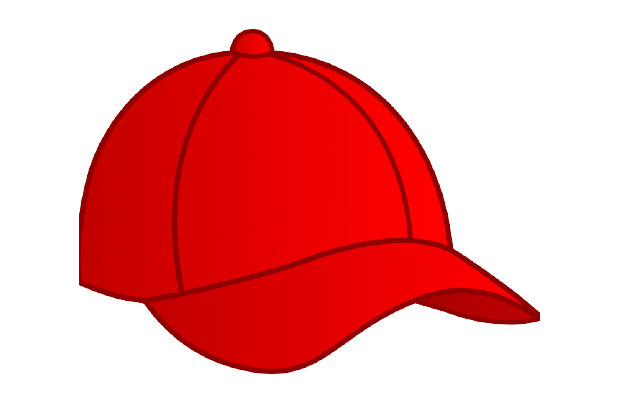 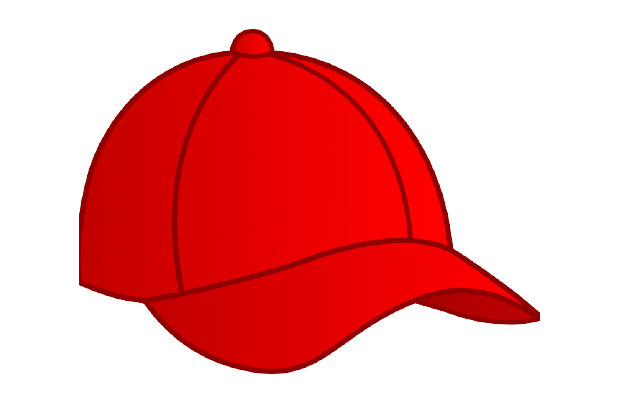 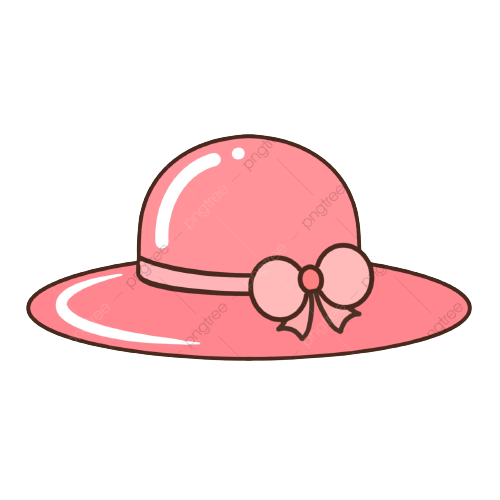 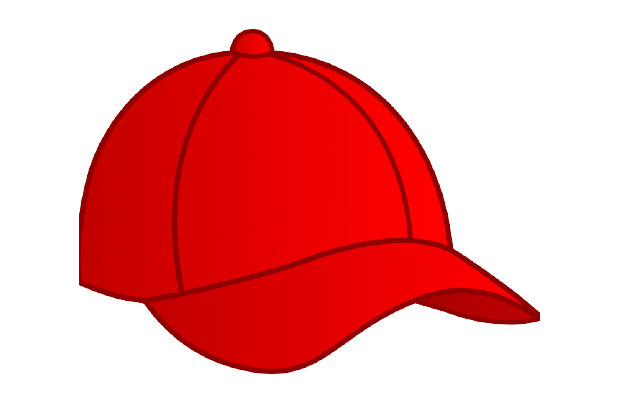 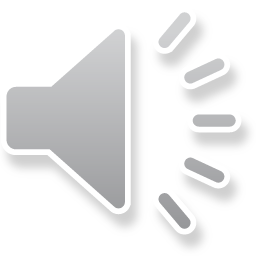 Tìm đối tượng ít hơn số lượng chấm tròn
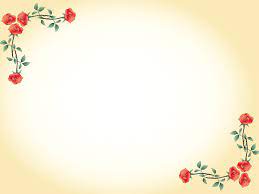 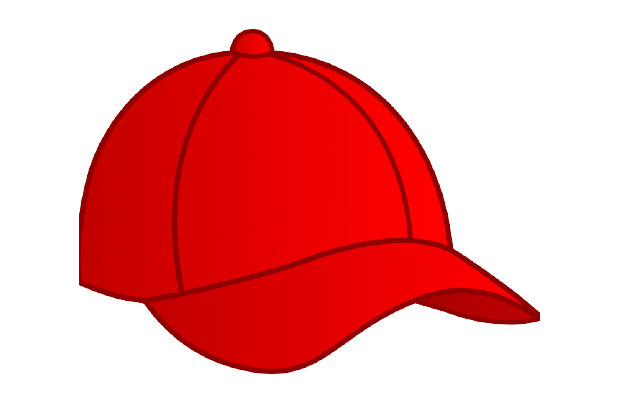 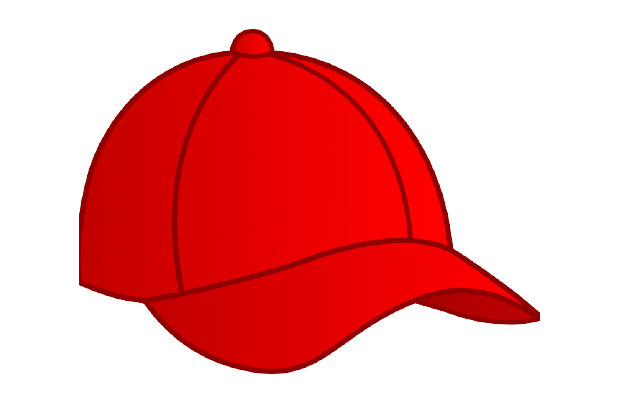 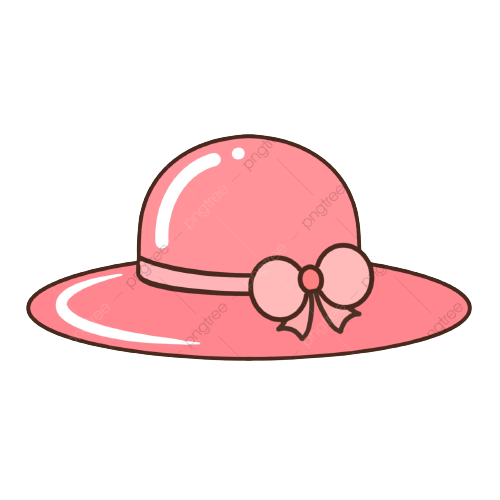 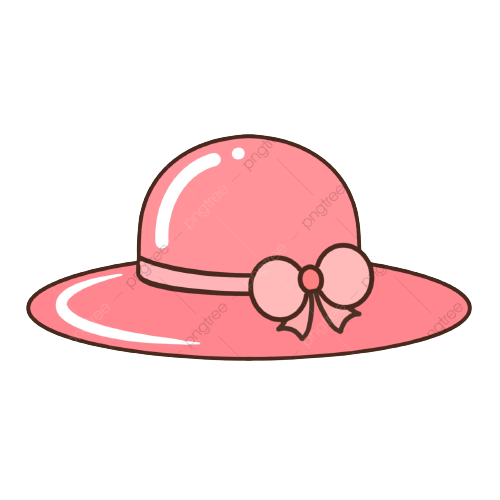 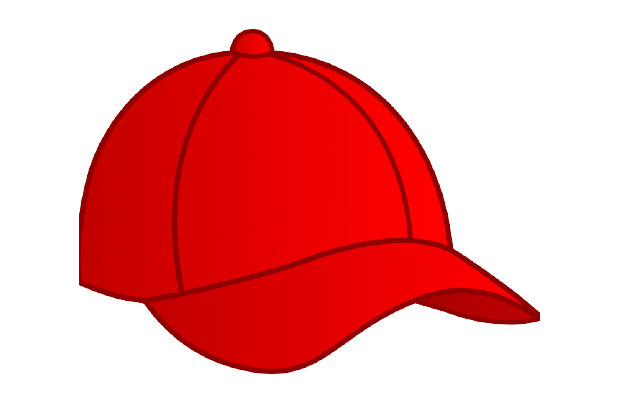 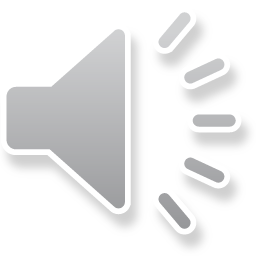 Tìm đối tượng nhiều hơn số lượng chấm tròn
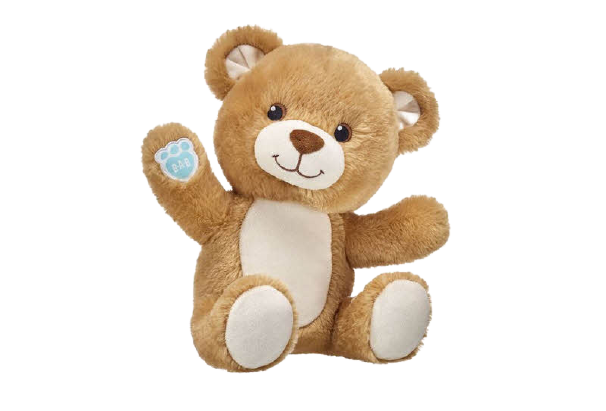 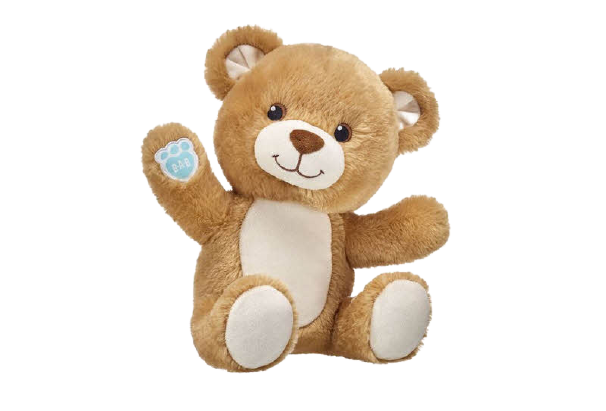 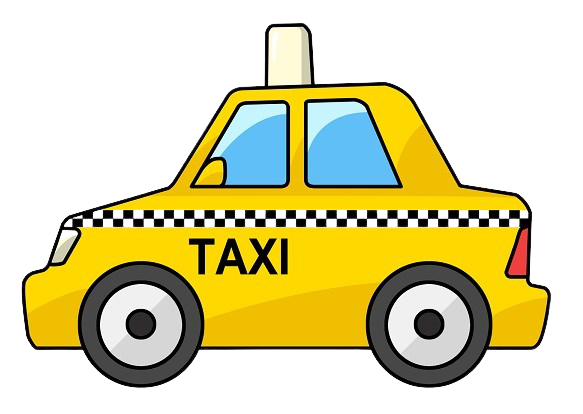 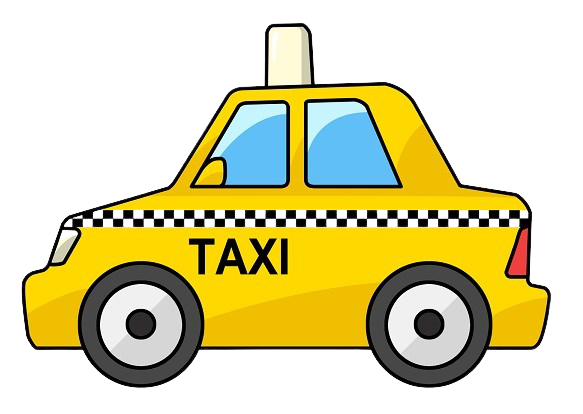 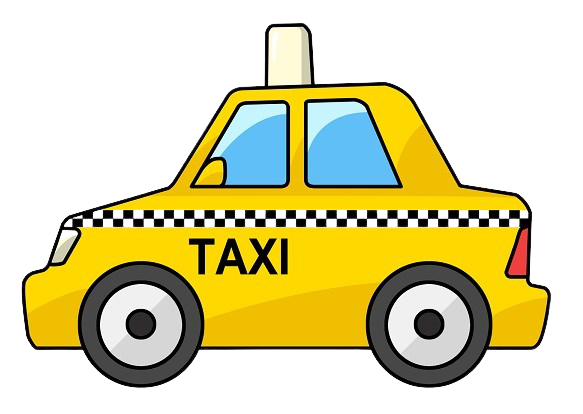 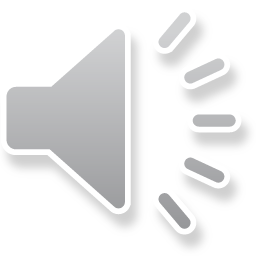 Tìm đối tượng nhiều hơn số lượng chấm tròn
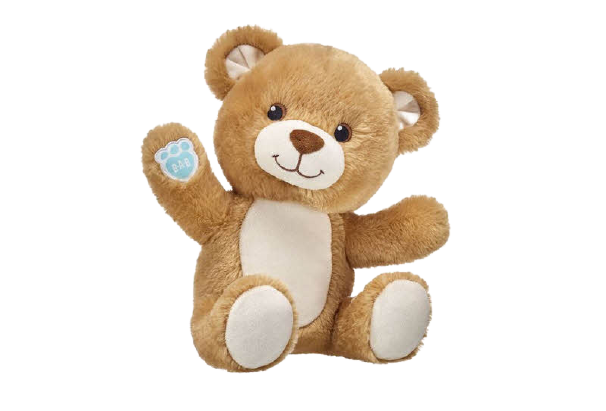 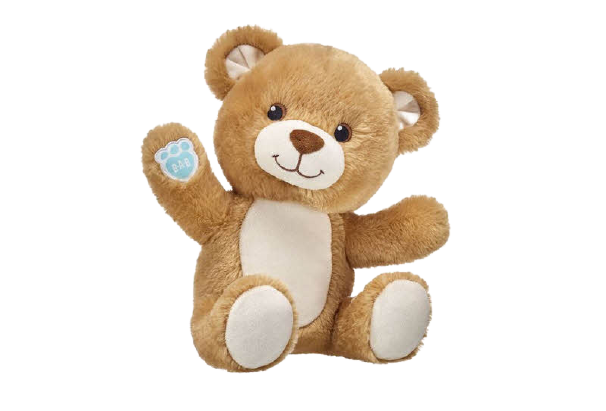 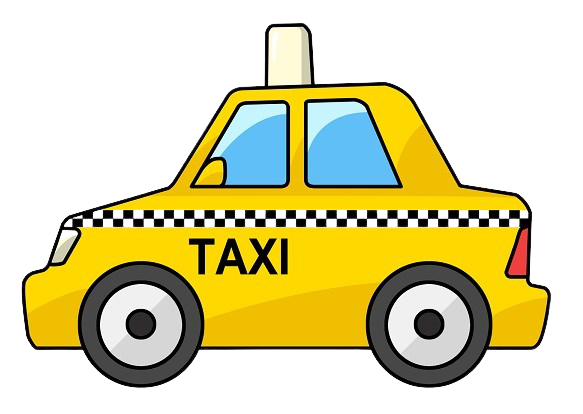 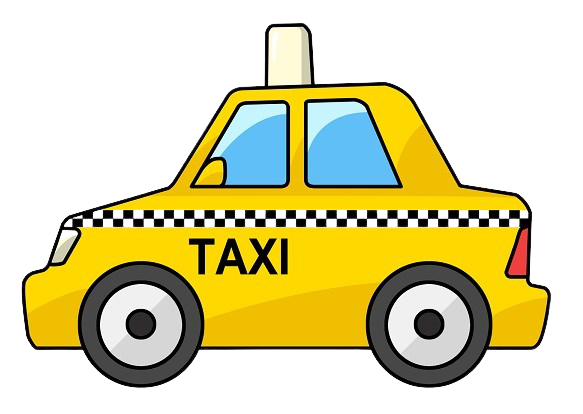 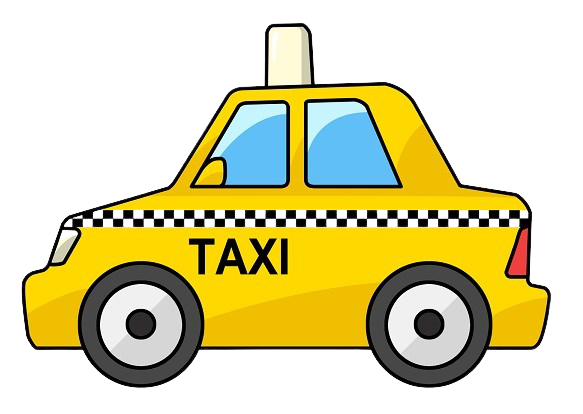 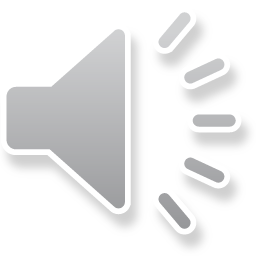 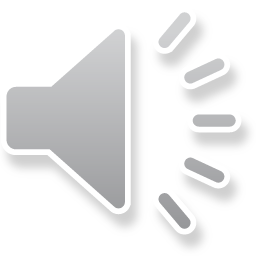